The Linux Command Line Chapter 25
Starting A Project
Prepared by Dr. Reyes, New York City College of Technology
Variables
To create a variable use a name followed by the assignment statement (the = symbol) and a value.
Leave NO SPACES between the name and the assignment statement, and after the assignment statement and the value
No data type needs to be specified, as the shell treats everything as a string by default
name=‘John Smith’
age=19
Variable Names Conventions
You may use alphanumeric characters (letter and numbers) and underscore
First character must  be a letter or underscore
Spaces and special characters are not allowed
Software Engineering Considerations:
Use camelCase for variables (capitalize the first letter of every word after the first one)
Use ALL CAPS for constants
To read the content of a variable use $ and the variable name
i.e. for variable name use $name
Hello Johh Smith
Replace “John Smith” with your name
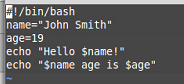 Variable Assignment
Multiple Variable Assignment
You can assign values in individual lines
Or on the Same Line:
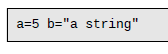